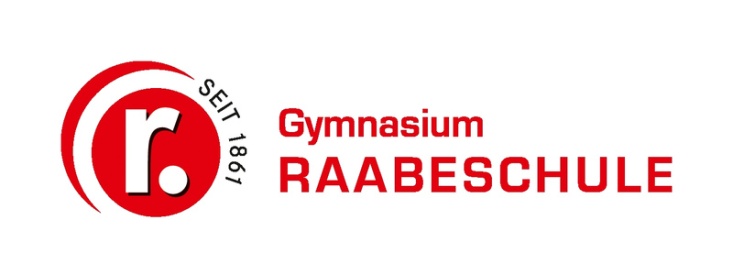 Beispiel aus dem Deutschunterricht
THEMA: Das aktuelle Raabe-Musical „Das Meer“ und den Film „Knockin‘ on Heaven‘s Door“ untersuchen, vergleichen und interpretieren
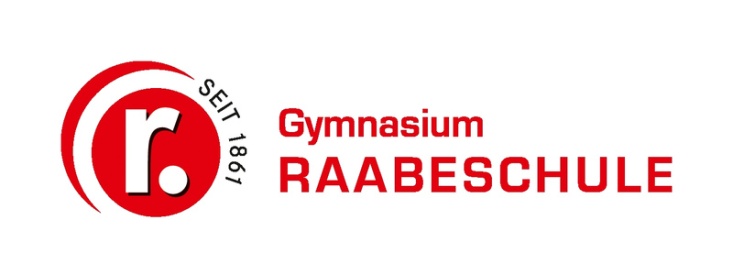 Tablets im Deutschunterricht
https://www.youtube.com/watch?v=WAX74gIkfj8
2
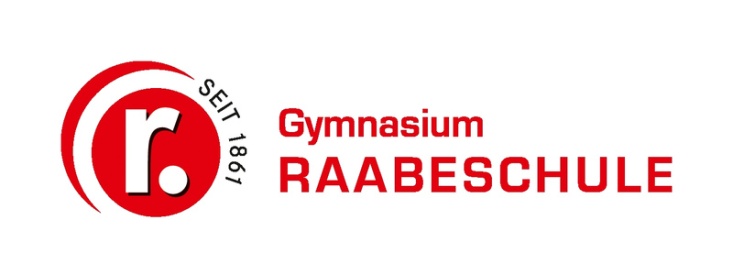 Tablets im Deutschunterricht
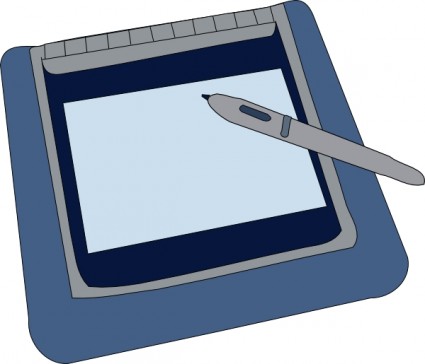 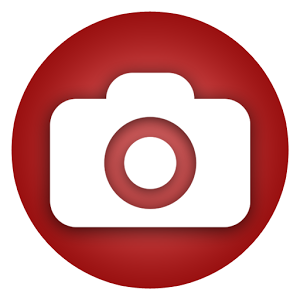 (hier: verschiedene Filmszenen zur Auswahl)
3
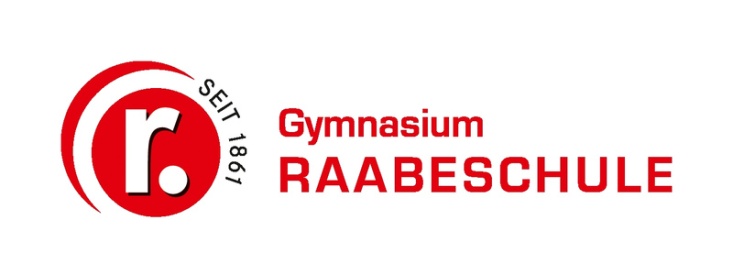 Tablets im Deutschunterricht
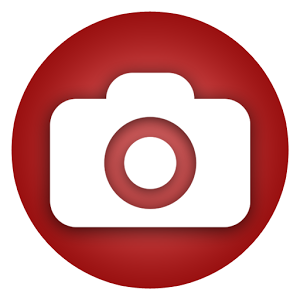 Screenshot aus der PDF:
4
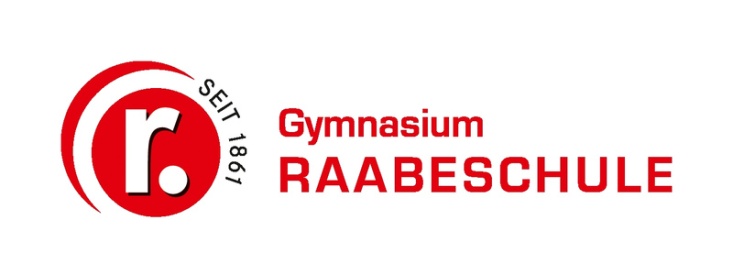 Tablets im Deutschunterricht
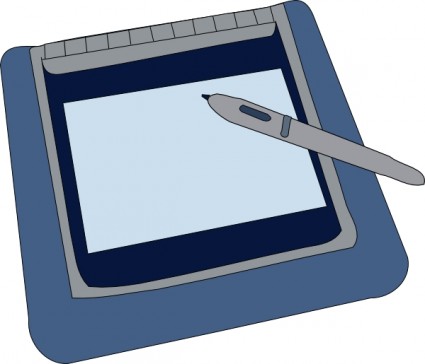 Schülerergebnis: Bearbeiteter Screenshot
 Schülerergebnisse sind mittels Beamer schnell präsentierbar
5
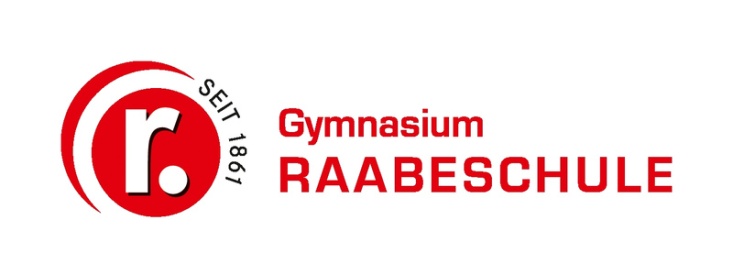 Tablets im Deutschunterricht
6
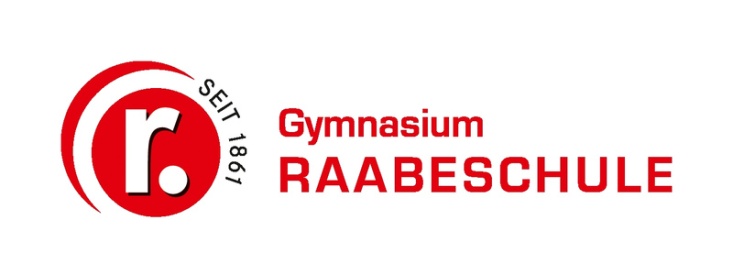 Tablets im Deutschunterricht
7
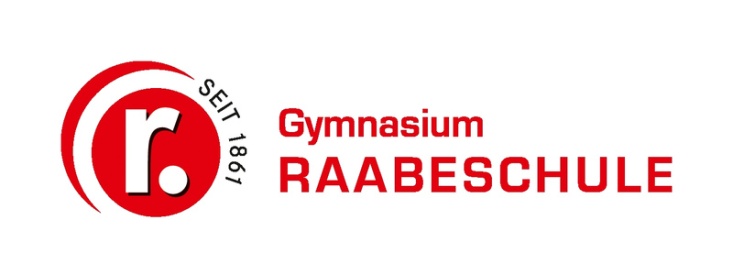 Tablets im Deutschunterricht
Binnendifferenzierung
    (nach Tempo/ Niveau)
 
Selbstkorrektur
8
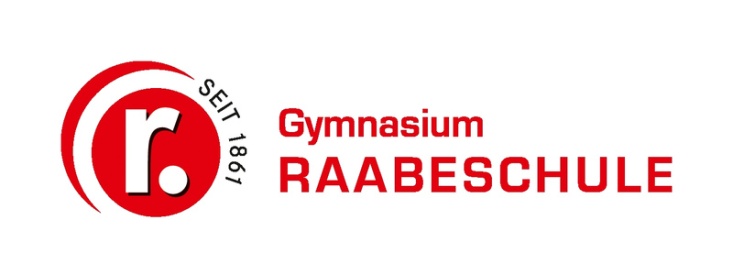 Tablets im Deutschunterricht
Online-Nachschlagewerke:
http://www.canoo.net/ (Grammatik) 
www.duden.de (Orthografie/ Zeichensetzung)
www.openthesaurus.de (Synonyme)

Online-Wörterbücher in verschiedenen Sprachen:
de.pons.com
translate.google.de
www.langenscheidt.de
www.leo.org
9